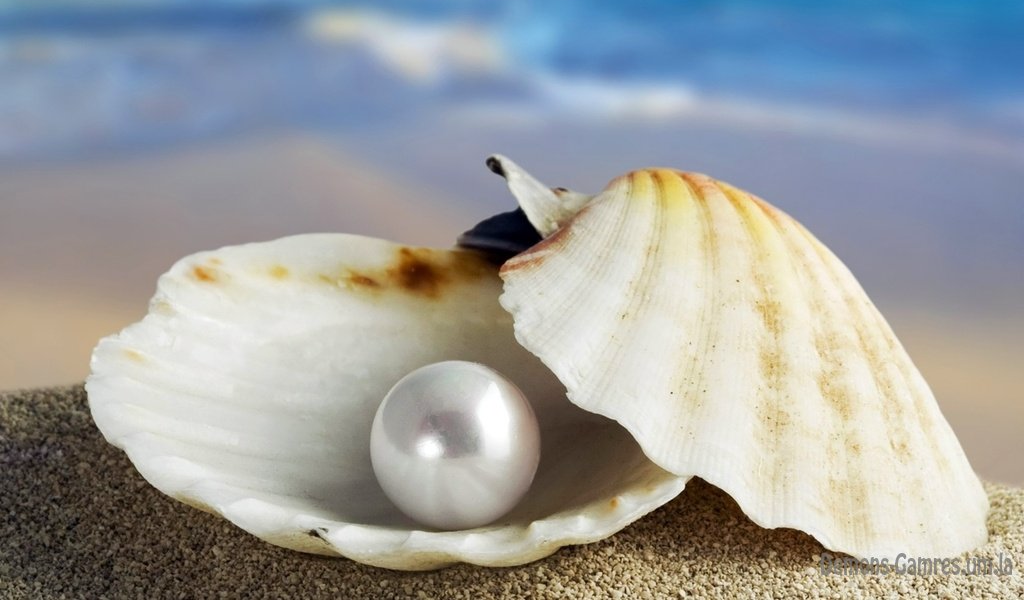 РУХ ДУМКИ «УГОРУ» ТА «ВГЛИБ»:МЕТОДИКА ОРГАНІЗАЦІЇ ЕТАПУ РЕФЛЕКСІЇ
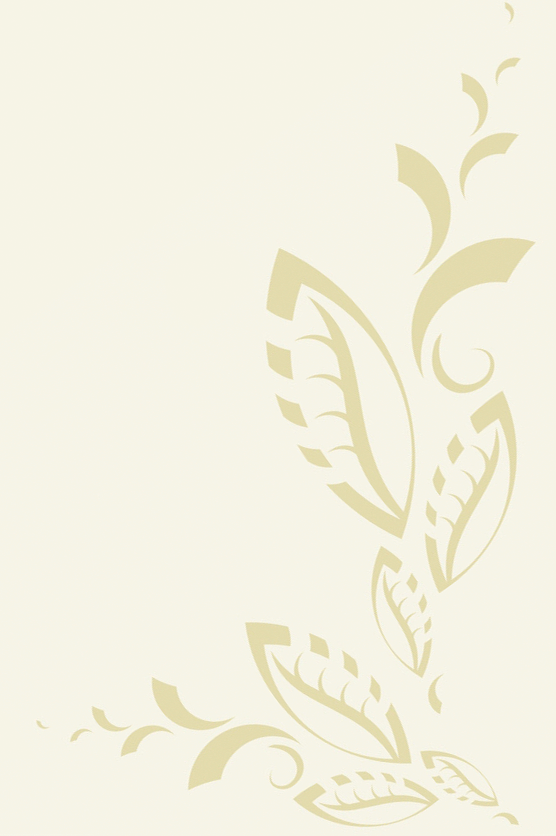 Рефлексія –
(від лат. reflexio – «звернення назад», «відображення») – роздуми людини, спрямовані на аналіз самої себе – власних станів, своїх вчинків і минулих подій.
Гіпертекст поняття РЕФЛЕКСІЯ:
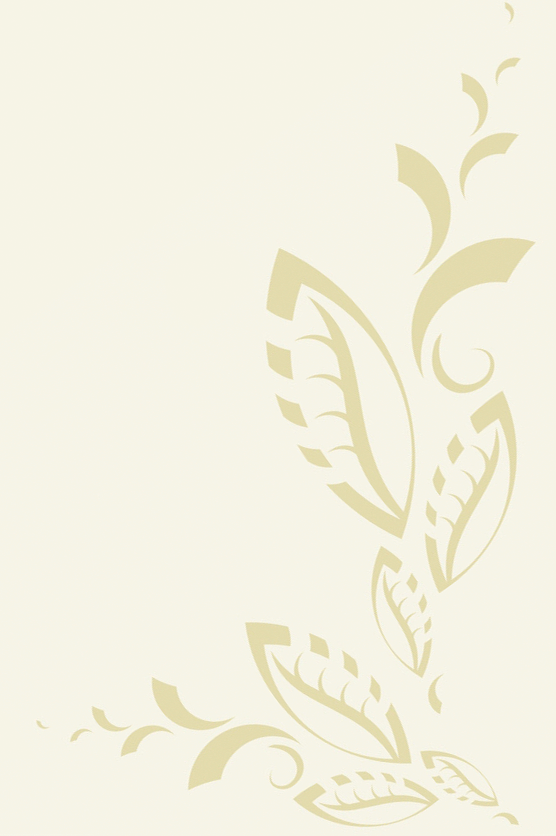 Схема руху думки під час рефлексування
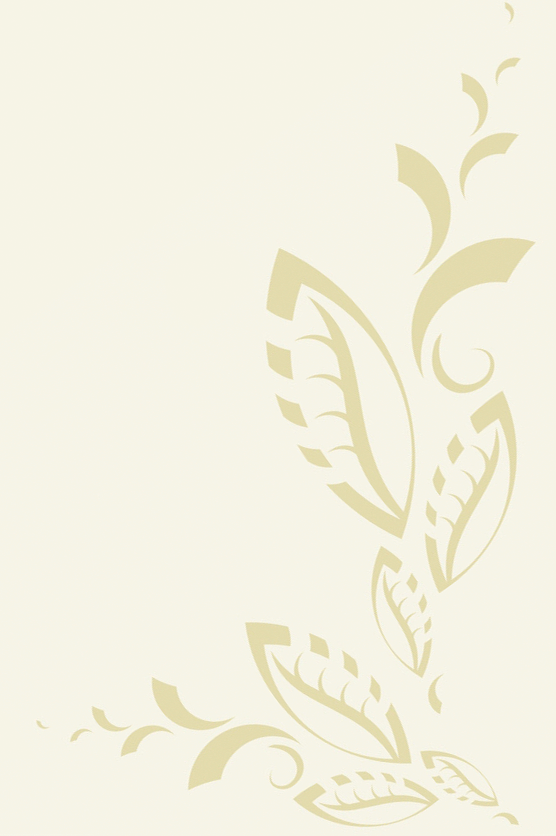 Педагогічна рефлексія –
Фаза(момент) , протягом якої педагог осмислює відкриті й усвідомлені ними на занятті чи відкритих заходах ідеї; спроба відобразити те, що сталося з «Я»: «Що я думав? Що відчував? Що придбав? Що мене здивувало? Що я зрозумів?» тощо.
Рівні  рефлексування педагога
Методика організації етапу рефлексії
Класифікації педагогічної рефлексії
Прийоми організації рефлексії за функцією
9
І. Рефлексія діяльності
10
Сьогодні я дізнався... 
Було цікаво... 
Було важко... 
Я виконував завдання... 
Я зрозумів, що... 
Тепер я можу... 
Я відчув, що... 
Я придбав... 
Я навчився... 
У мене вийшло... 
Я зміг... 
Я спробую... 
Мене здивувало... 
Мені захотілося...
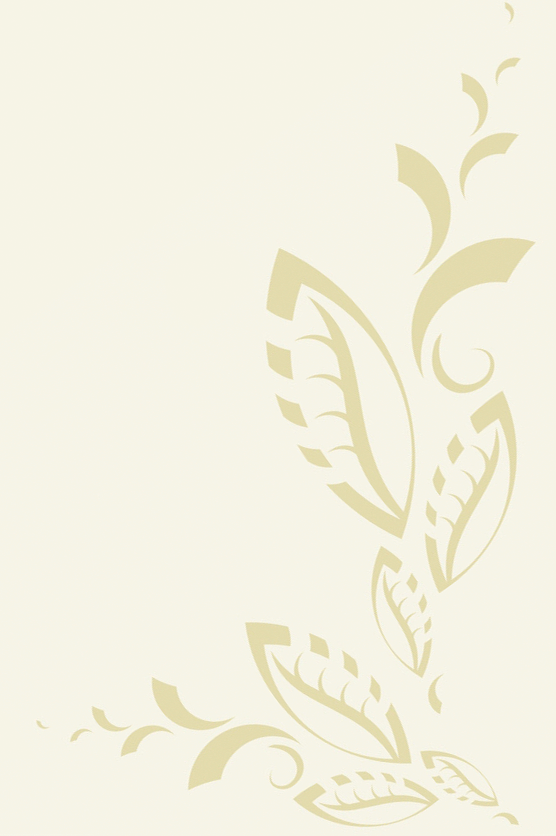 Рефлексивний екран
Висловіть свою думку про наприклад педраду,методичне обєднання і.д, вибираючи початок фрази з рефлексивного екрану .
Анкетасамоаналізу
1. На …..я  працював 	               активно / пасивно
2. Своєю роботою на …. я 	задоволений / незадоволений 
3. Захід….для мене видався 	коротким / довгим 
4. На заході…..я 			не втомився / втомився 
5. Мій настрій став 		кращим / гіршим 
6. Матеріал 
для мене був  			зрозумілим / не зрозумілим
				корисним / марним 
				цікавим / нудним 
				легким / важким
7. Роботу яку я виконував 
    мені здається                          цікавою / не цікавою
Зробіть якісну та кількісну оцінку діяльності.
Анкета-рефлексія
Варіант анкети - рефлексії
1. Чи задоволений ти результатом цієї роботи? А самим процесом? Чому?
2. Якщо тобі дали б змогу ще раз виконати її, які зміни ти вніс би в хід виконання?
3. Чи взявся б ти за цю роботу, якби міг передбачити її результат?
4. Якби не взявся, то яку роботу хотів би виконати натомість?
5. Над чим ти хотів би працювати далі?
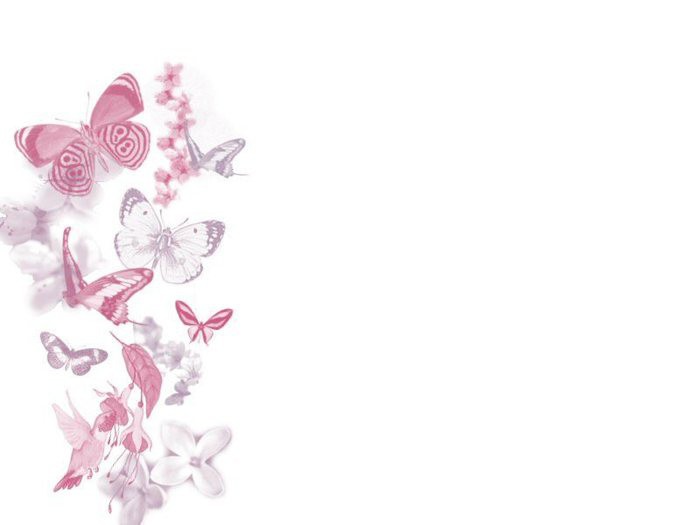 Анкета-рефлексія
Варіант2
1. Яке моє найбільше досягнення?
2. У чому я змінився? Чи змінилася моя думка (ставлення) щодо..?
3. Який мій найбільший успіх?
4. Чому і як я його досяг?
5. Які мої найбільші труднощі? Що я відчув під час розв’язання проблем?
6. Як я їх долав і долатиму?
7. Що у мене раніше не виходило, а тепер виходить?
8. Які зміни відбулися в моїх знаннях?
9. Що я зрозумів про своє незнання?
10. Що я навчився робити?
11. Якими новими видами і способами діяльності я оволодів?
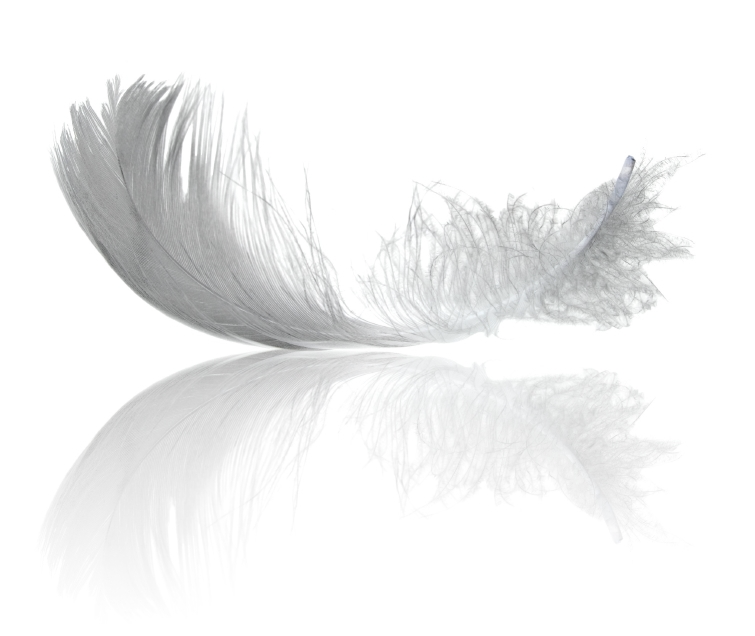 ІІ. Рефлексія змісту навчального матеріалу
15
Знаю – дізнався –хочу дізнатися
«+» – Знаю. 
«!» – Новий матеріал (дізнався).
«?» – Хочу дізнатися.
Зробіть позначки за допомогою знаків на полях біля тексту або в самому тексті.
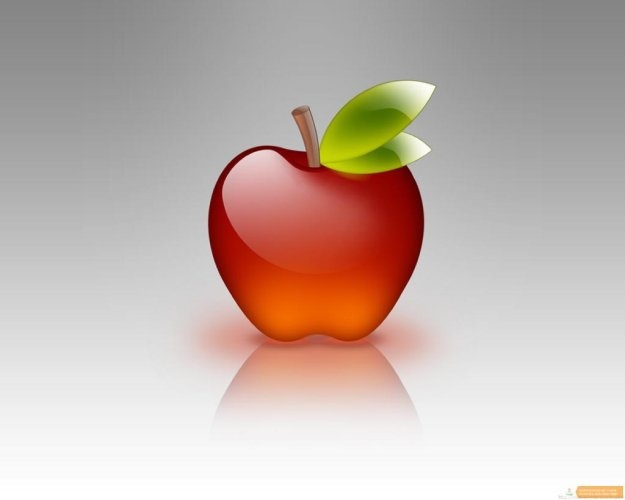 Плюс – мінус–цікаво
Заповніть таблицю з трьох граф. У графу «+» запишіть все, що сподобалося на заході, інформацію та форми роботи, які викликали позитивні емоції. У графу «-» запишіть все, що не сподобалося  здалося нудним, залишилося незрозумілим.    У графу «?» (цікаво) впишіть усі цікаві факти, про які дізналися  і що б ще хотілося дізнатися з даної проблеми, питання.
Продовжіть фразу
- Мені було цікаво... 
- Ми сьогодні розібралися... 
- Я сьогодні зрозумів, що... 
- Мені було важко... 
- Завтра я хочу  ...
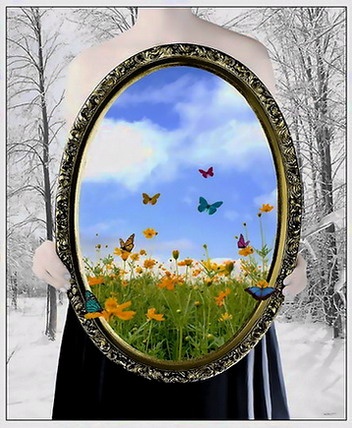 Рефлексивний твір
- Спочатку ми міркували так... 
- Потім ми зіткнулися з проблемою... 
- Потім ми спостерігали (порівнювали, робили)... 
- Ми побачили (зрозуміли)... Отже... 
- Тепер ми будемо...
Приблизний план міркувань відповідно до етапів ….:
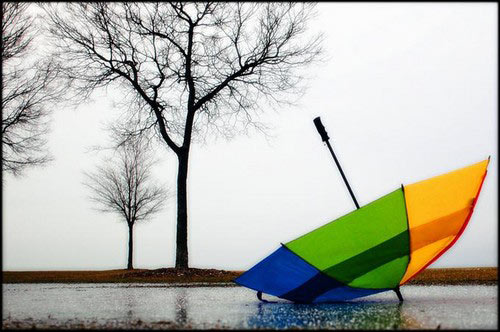 Ресторан
- Я з'їв би ще цього... 
- Найбільше мені сподобалося... 
- Я майже переварив... 
- Я переїв... 
- Будь ласка, додайте...
Уявіть, що сьогоднішній день ви провели в ресторані   і тепер директор ресторану просить вас відповісти на кілька запитань за змістом (заходу).
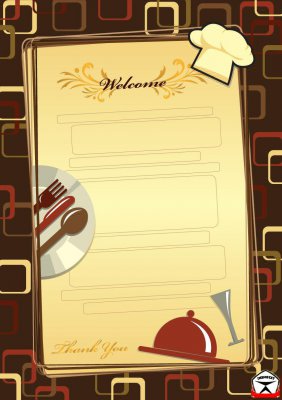 Формула сенкану:
1-й рядок. Іменник (тема).
2-й рядок. Два прикметники (яке воно?)
3-й рядок. Три дієслова (що воно робить?)
4-й рядок. Фраза-висновок з чотирьох слів.
5-й рядок. Іменник-синонім до теми.
Сенкан
Слово походить від фр. «п’ять» і означає неримованій вірш       у п’ять рядків на запропоновану тему.
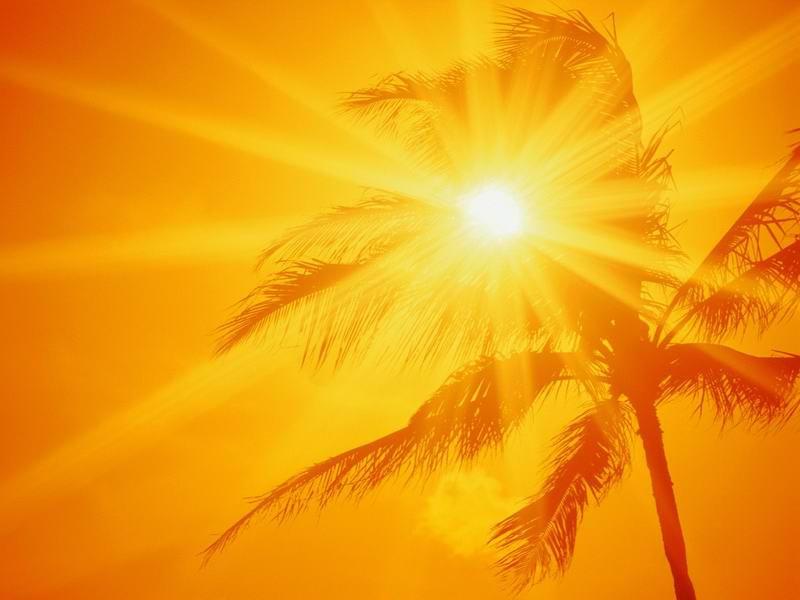 Сонце.
Яскраве, тепле.
Радує, гріє, світить.
На землю падають промені.
Краса!
ІІІ. Рефлексія настрою 
та емоційного стану
22
Червоний – ви прагнете до лідерства, вам не вистачає нових завоювань       і перемог. Можливо, в даний момент вам не вистачає яскравих емоційних вражень.
Помаранчевий – знак збудження нервової системи. Це означає, що ви дозріли для яких-небудь серйозних змін у житті.
Рожевий – вам не вистачає ніжності й легкості. Ймовірно, ви трохи втомились від серйозної роботи, чітких планів, вас тягне до чогось безтурботного.
Блакитний – мрієте про щось романтичне, піднесене, далеке. Ви бажаєте бути максимально відкритим, правдивим та при цьому зрозумілим.
Темно-синій – вам необхідна сильна розрядка та повноцінний відпочинок.
Зелений – символізує потребу в самосвердженні, потяг до знань               або бажання особистісного зросту.
Оберіть колір, 
що відображає
ваш настрій 
у дану хвилину
Коричневий – не вистачає фізичного відпочинку, ви шукаєте спокою.      Вам потрібний домашній затишок, тепло і комфорт.
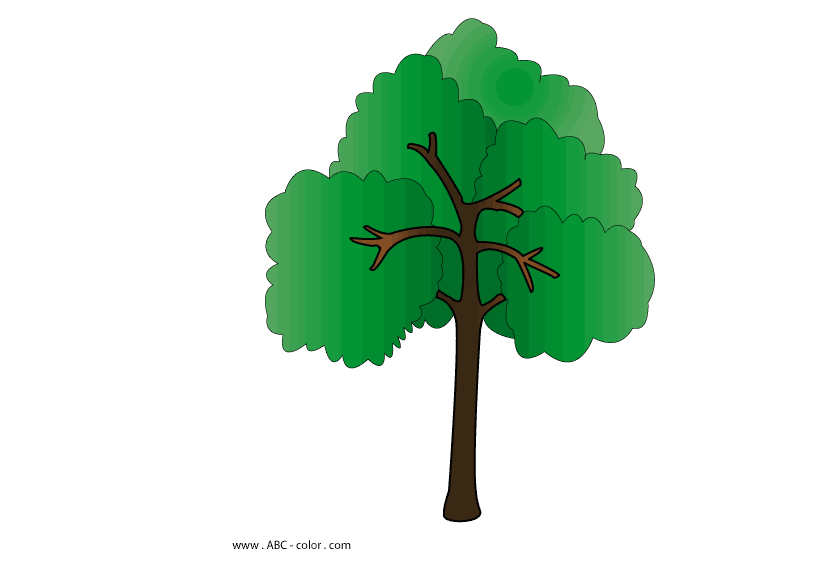 Дерево творчості
Прикріпіть на дерево листя, квіти, плоди.
Плоди – захід пройшов корисно, плідно. 
Квітка – досить непогано. 
Зелений листочок – щось було, звичайно, а взагалі –  незрозуміло. 
Жовтий листочок – «чахлий», пропащий захід
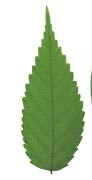 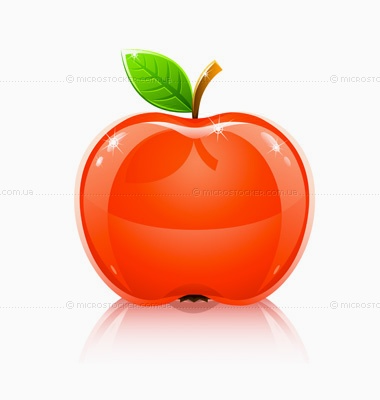 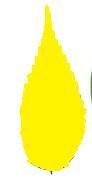 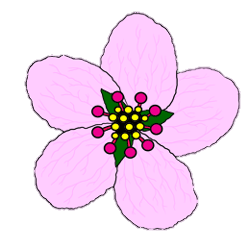 «Смайлик»
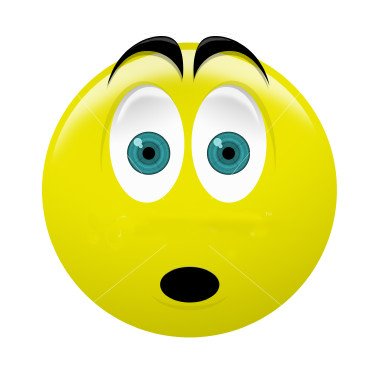 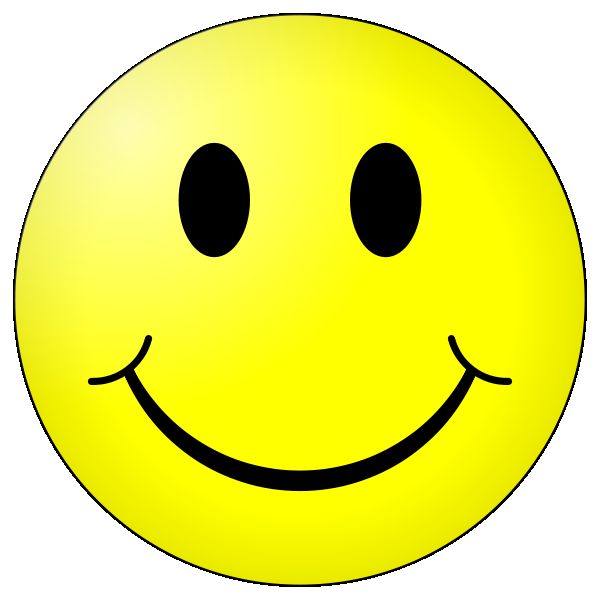 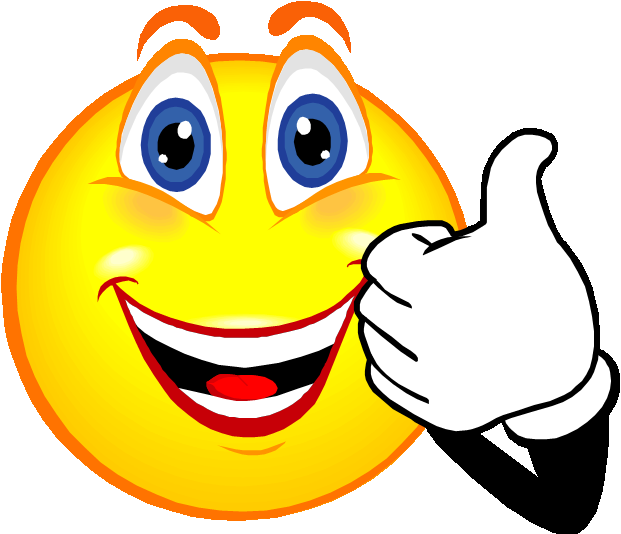 Виберіть смайлик, який відповідає вашому настрою.
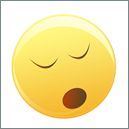 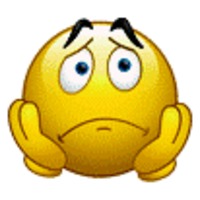 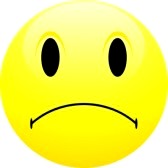 Букет настрою
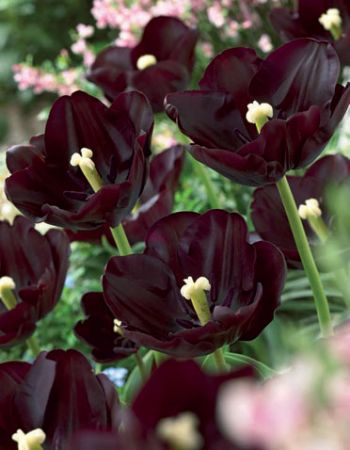 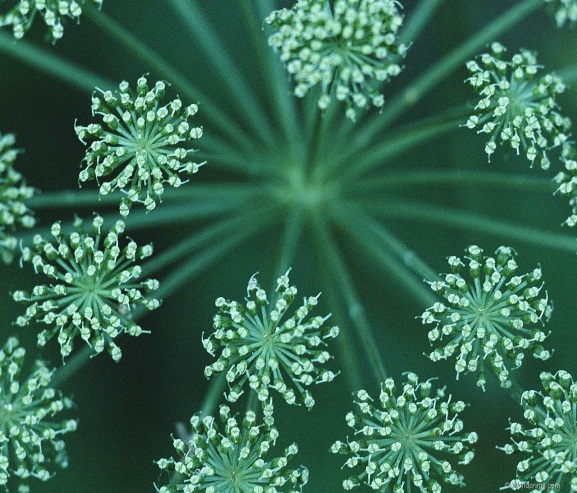 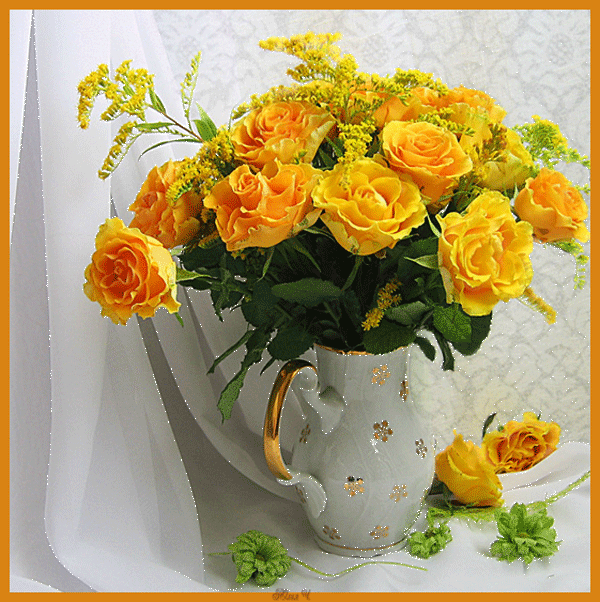 душевний настрій
сумний настрій
светлий, приємний
настрій
Який букет ви візьмете сьогодні     з заходу, чому?
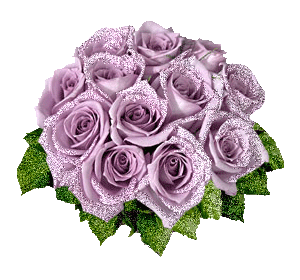 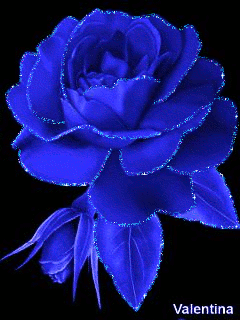 творчий настрій
захоплений настрій
спокійний настрій
Палітра емоцій
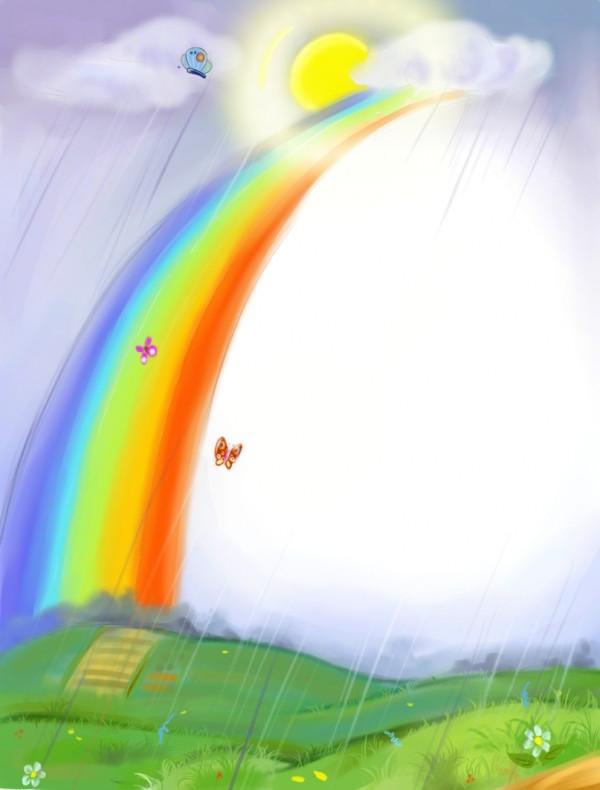 замріяність, 
співчуття, 
захоплення, 
спокій, 
переживання, 
радість, 
легенький смуток, 
журба, 
розчарування, 
світла печаль, 
умиротворення, 
інше.
Із поданого переліку вражень, почуттів виберіть три слова, що відповідають вашому настрою в цю хвилину.
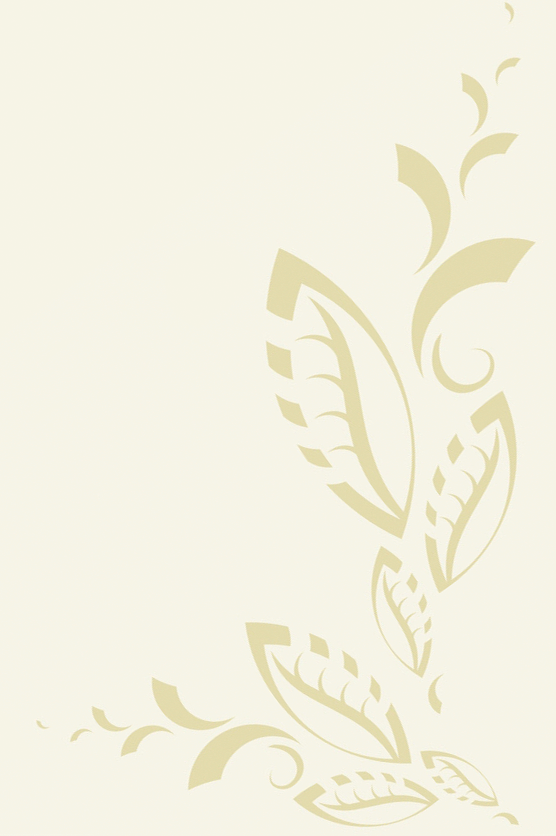 Переваги рефлексії:
- поворот педагога на самого себе: рух думки «угору»                    та «вглиб», від «назовні» до «всередину»;
- усвідомлення здобутих знань і вмінь;
- порівняння свого сприйняття з думками, поглядами, почуттями інших, коригування певних позицій;
- набуття вміння рефлексувати в реальному житті, усвідомлюючи свої дії та прогнозуючи подальші кроки;
- для педагога систематичне використання етапу рефлексії дає можливість своєчасно побачити реакцію вихованців  на виховання та навчання та внести необхідні корективи в роботу.
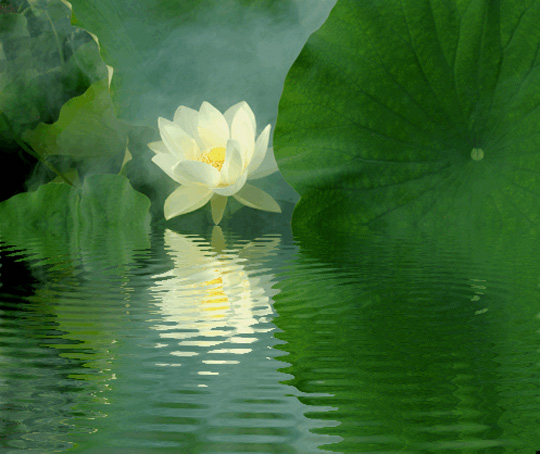 Рефлексія на заходах , заняттях – це спільна діяльність дітей і вихователя, що дозволяє вдосконалювати навчально - виховний процес, орієнтуючись на особистість кожної дитини.
29
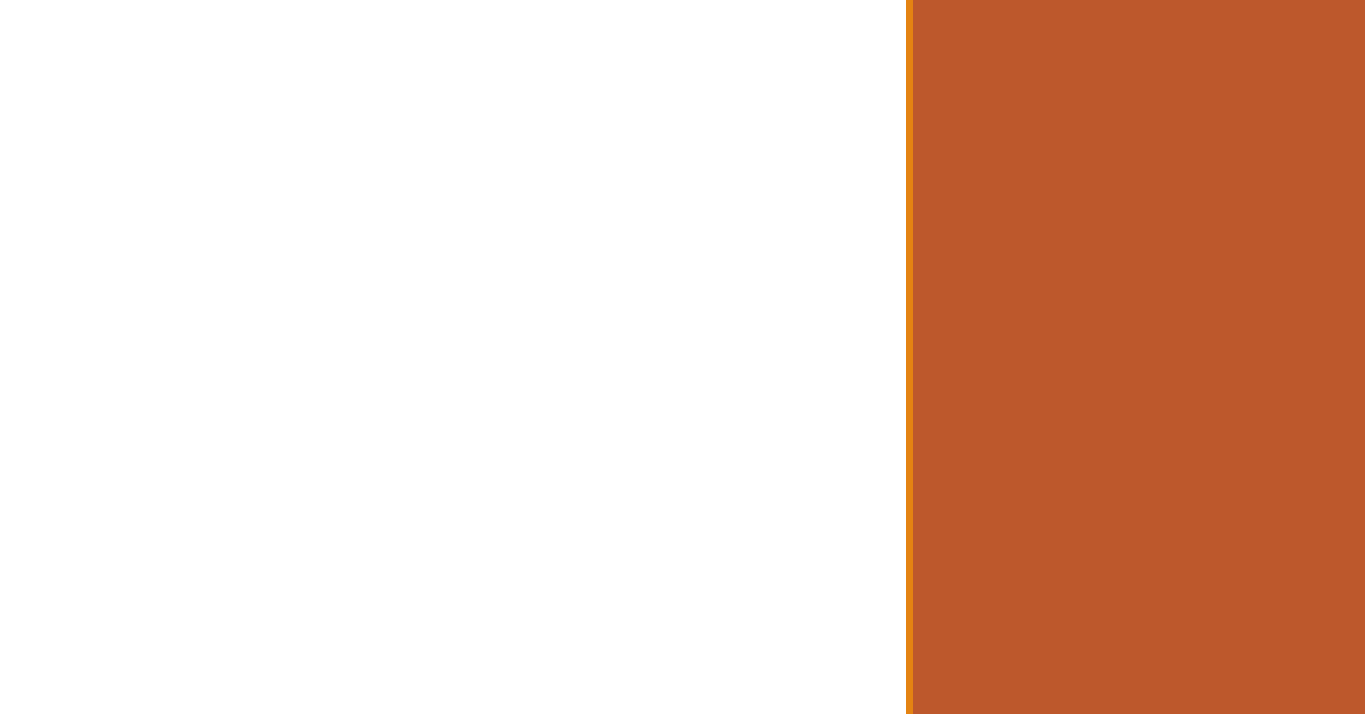 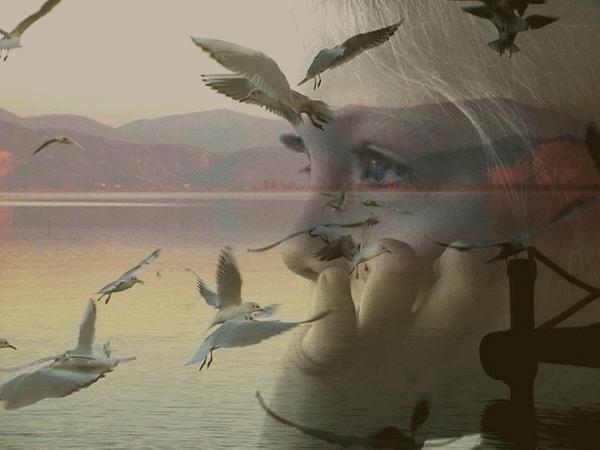 Дякую за увагу!